CONTE II
RESTOBAR
SALTUR
Les ofrece a su distinguida clientela:
Ceviches
Parihuelas
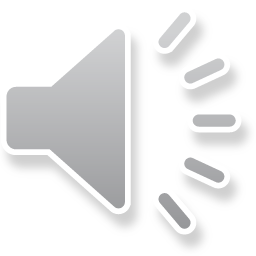 Arroz con Mariscos
Jaleas
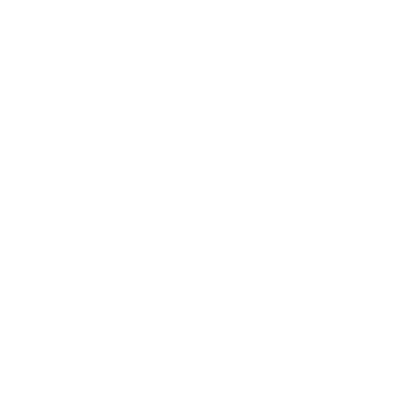 Chancho al cilindro, 
a la caja china y al palo
Duos y Trios Marinos
Y demás platos especiales
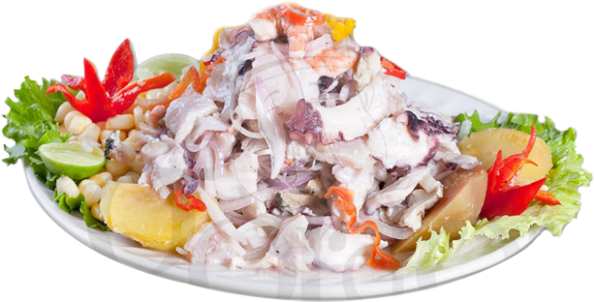 933176944
926688534
PEDIDOS AL:
[Speaker Notes: Mas Diseños en: https://robnei.com/blog]
CONTE II
RESTOBAR
SALTUR
Les ofrece a su distinguida clientela:
Ceviches
Parihuelas
Arroz con Mariscos
Jaleas
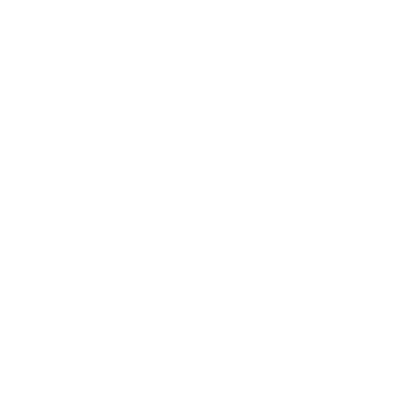 Chancho al cilindro, 
a la caja china y al palo
Duos y Trios Marinos
Y demás platos especiales
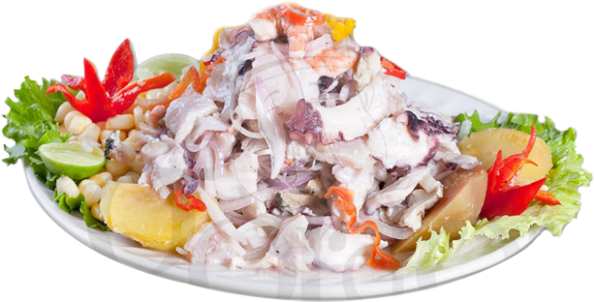 933176944
926688534
PEDIDOS AL:
[Speaker Notes: Mas Diseños en: https://robnei.com/blog]
CONTE II
RESTOBAR
SALTUR
Les ofrece a su distinguida clientela:
Ceviches
Parihuelas
Arroz con Mariscos
Jaleas
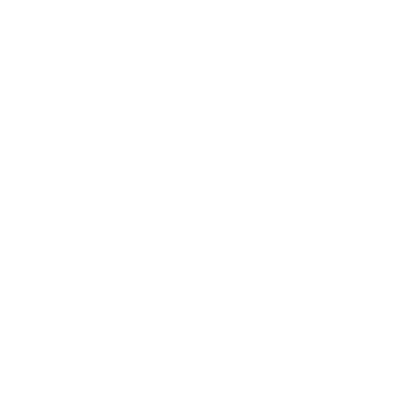 Chancho al cilindro, 
a la caja china y al palo
Duos y Trios Marinos
Y demás platos especiales
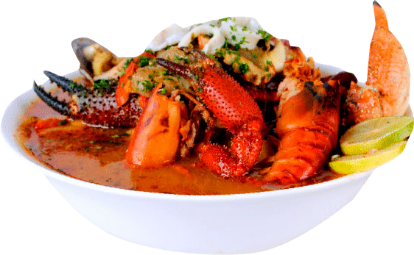 933176944
926688534
PEDIDOS AL:
[Speaker Notes: Mas Diseños en: https://robnei.com/blog]
CONTE II
RESTOBAR
SALTUR
Les ofrece a su distinguida clientela:
Ceviches
Parihuelas
Arroz con Mariscos
Jaleas
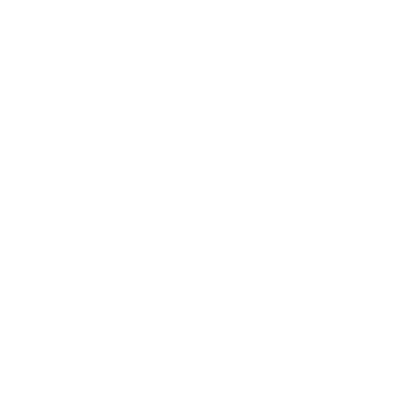 Chancho al cilindro, 
a la caja china y al palo
Duos y Trios Marinos
Y demás platos especiales
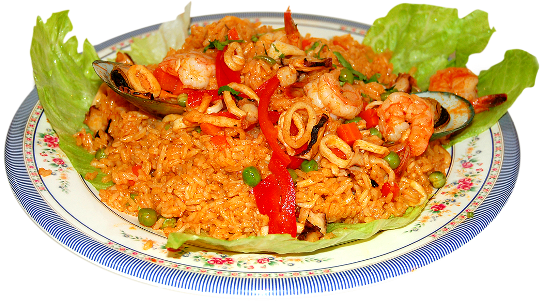 933176944
926688534
PEDIDOS AL:
[Speaker Notes: Mas Diseños en: https://robnei.com/blog]
CONTE II
RESTOBAR
SALTUR
Les ofrece a su distinguida clientela:
Ceviches
Parihuelas
Arroz con Mariscos
Jaleas
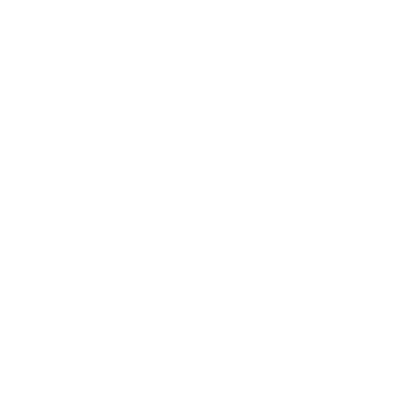 Chancho al cilindro, 
a la caja china y al palo
Duos y Trios Marinos
Y demás platos especiales
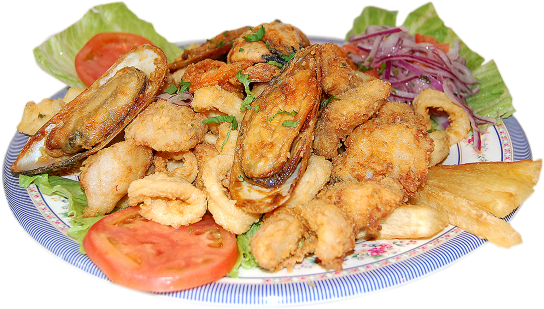 933176944
926688534
PEDIDOS AL:
[Speaker Notes: Mas Diseños en: https://robnei.com/blog]
CONTE II
RESTOBAR
SALTUR
Les ofrece a su distinguida clientela:
Ceviches
Parihuelas
Arroz con Mariscos
Jaleas
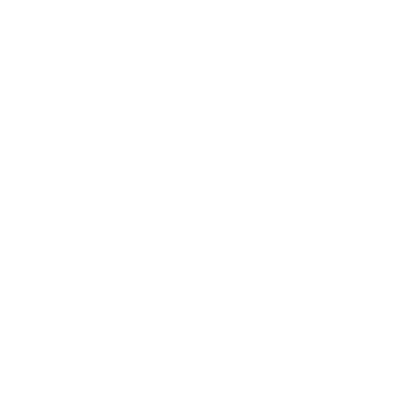 Chancho al cilindro, 
a la caja china y al palo
Duos y Trios Marinos
Y demás platos especiales
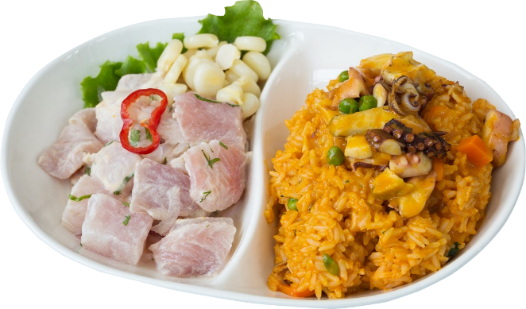 933176944
926688534
PEDIDOS AL:
[Speaker Notes: Mas Diseños en: https://robnei.com/blog]